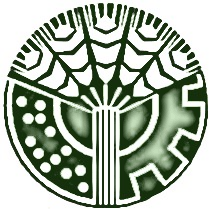 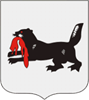 ПОЛОЖЕНИеО ПРЕДОСТАВЛЕНИИ СУБСИДИЙ ИЗ ОБЛАСТНОГО БЮДЖЕТА В ЦЕЛЯХ ВОЗМЕЩЕНИЯ ЧАСТИ ЗАТРАТ НА ПРИОБРЕТЕНИЕ СЕЛЬСКОХОЗЯЙСТВЕННОЙ ТЕХНИКИ, ГРУЗОВЫХ И СПЕЦИАЛЬНЫХ АВТОМОБИЛЕЙ, ТЕХНОЛОГИЧЕСКОГО ОБОРУДОВАНИЯ, А ТАКЖЕ НА УПЛАТУ ЛИЗИНГОВЫХ ПЛАТЕЖЕЙ ПО ДОГОВОРАМ ФИНАНСОВОЙ АРЕНДЫ (ЛИЗИНГА), ПРЕДМЕТОМ КОТОРЫХ ЯВЛЯЕТСЯ СЕЛЬСКОХОЗЯЙСТВЕННАЯ ТЕХНИКА, ГРУЗОВЫЕ И СПЕЦИАЛЬНЫЕ АВТОМОБИЛИ, ТЕХНОЛОГИЧЕСКОЕ ОБОРУДОВАНИЕ И ПЛЕМЕННЫЕ СЕЛЬСКОХОЗЯЙСТВЕННЫЕ ЖИВОТНЫЕ
Н
2022 год
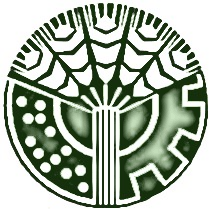 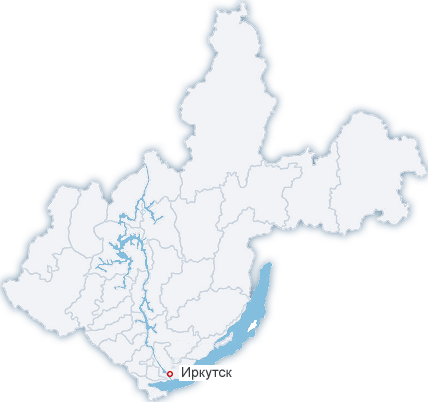 ТЕХНИЧЕСКАЯ И ТЕХНОЛОГИЧЕСКАЯ МОДЕРНИЗАЦИЯСЕЛЬСКОГО ХОЗЯЙСТВА
Получатели
сельскохозяйственные потребительские кооперативы, созданные в соответствии с Федеральным законом от 8 декабря 1995 года № 193-ФЗ «О сельскохозяйственной кооперации»
Крестьянские (фермерские) хозяйства, созданные в соответствии с ФЗ от 11.06.2003 года № 74-ФЗ «О крестьянском (фермерском) хозяйстве»
Организации и индивидуальные предприниматели с долей дохода от реализации сельскохозяйственной продукции не менее 70 % за календарный год
Основные условия
НОВОЕ
2
Министерство сельского хозяйства Иркутской области
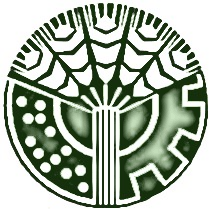 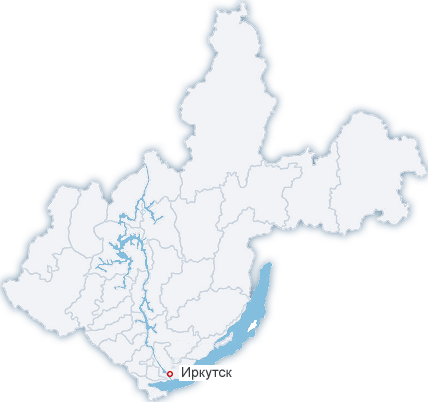 ТЕХНИЧЕСКАЯ И ТЕХНОЛОГИЧЕСКАЯ МОДЕРНИЗАЦИЯСЕЛЬСКОГО ХОЗЯЙСТВА
Направления поддержки
договора, заключенные после 31.12.2021
3
Министерство сельского хозяйства Иркутской области
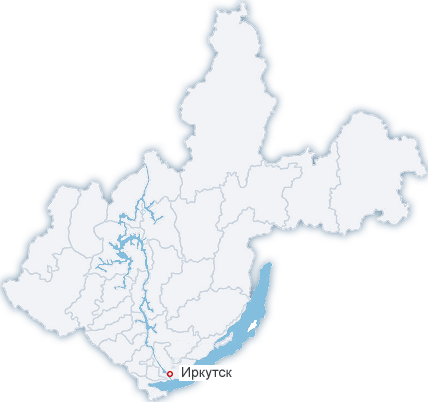 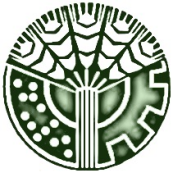 ОБНОВЛЕНИЕ ПАРКА СЕЛЬСКОХОЗЯЙСТВЕННОЙ ТЕХНИКИ, СПЕЦИАЛЬНЫХ АВТОМОБИЛЕЙ  И ОБОРУДОВАНИЯ НА 2022 - 2024 ГОДЫ
Предельный размер субсидий в расчете на:
В отрасли растениеводства для производства зерновых и (или) зернобобовых и (или) масличных сельскохозяйственных культур
В отношении сельскохозяйственных потребительских кооперативов, осуществляющих закуп молока и (или) мяса, в целях их дальнейшей реализации и (или) переработки
В отрасли животноводства – молочное скотоводство
В отрасли животноводства – мясное скотоводство
4
Министерство сельского хозяйства Иркутской области
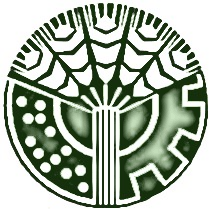 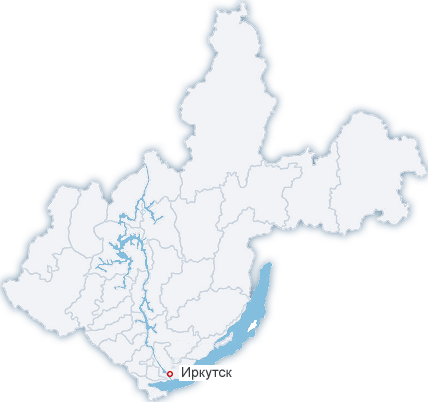 ТЕХНИЧЕСКАЯ И ТЕХНОЛОГИЧЕСКАЯ МОДЕРНИЗАЦИЯСЕЛЬСКОГО ХОЗЯЙСТВА
с 2022 года объем субсидии, предоставляемый за текущий год, ограничивается ПРЕДЕЛЬНЫМ РАЗМЕРОМ СУБСИДИИ, НЕПРЕВЫШАЮЩИМ 20 % ОТ СРЕДНЕГО РАЗМЕРА ДОХОДОВ ЗА ПРЕДЫДУЩИЙ ГОД И ГОД ПРЕДШЕСТВУЮЩИЙ ПРЕДЫДУЩЕМУ ГОДУ, ИЛИ НЕПРЕВЫШАЮЩИМ 500 ТЫСЯЧ РУБЛЕЙ ДЛЯ ПОЛУЧАТЕЛЕЙ НАЧАВШИХ ДЕЯТЕЛЬНОСТЬ В ПРЕДЫДУЩЕМ ГОДУ
5
Министерство сельского хозяйства Иркутской области
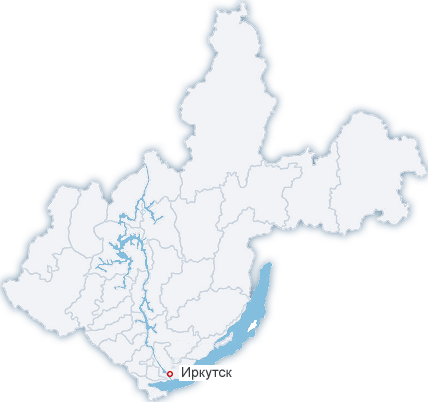 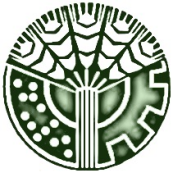 ОБНОВЛЕНИЕ ПАРКА СЕЛЬСКОХОЗЯЙСТВЕННОЙ ТЕХНИКИ, СПЕЦИАЛЬНЫХ АВТОМОБИЛЕЙ  И ОБОРУДОВАНИЯ НА 2022 - 2024 ГОДЫ
Дополнительные условия при предоставлении субсидии:
действующее положение:
проект положения:
При приобретении по договорам купли-продажи и/или финансовой аренды (лизинга) зерносушильного оборудования
наличие на праве собственности, и (или) ином вещном праве, и (или) на праве пользования сроком не менее трех лет земельных участков площадью не менее 500 гектаров
При приобретении по договорам финансовой аренды (лизинга) зерноподрабатывающего оборудования
наличие на праве собственности, и (или) ином вещном праве, и (или) на праве пользования сроком не менее трех лет земельных участков площадью не менее 250 гектаров
Предельный объем субсидий в год - 4,2 млн рублей
6
Министерство сельского хозяйства Иркутской области
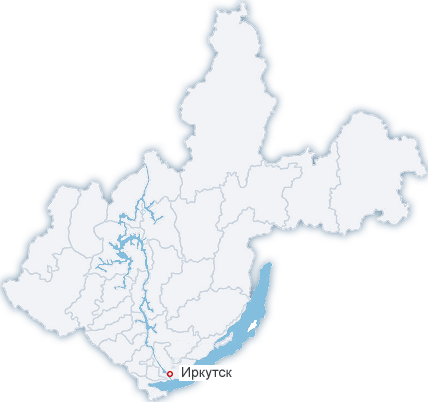 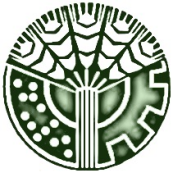 ОБНОВЛЕНИЕ ПАРКА СЕЛЬСКОХОЗЯЙСТВЕННОЙ ТЕХНИКИ, СПЕЦИАЛЬНЫХ АВТОМОБИЛЕЙ  И ОБОРУДОВАНИЯ НА 2022 - 2024 ГОДЫ
Дополнительные условия при предоставлении субсидии:
проект положения:
При приобретении по договорам купли-продажи и/или по договорам финансовой аренды (лизинга) сельскохозяйственной техники, грузовых и специальных автомобилей, технологического оборудования, используемых в отрасли растениеводства для производства овощей открытого грунта и (или) картофеля
наличие на праве собственности, и (или) ином вещном праве, и (или) на праве пользования сроком не менее трех лет земельных участков площадью не менее 10 гектаров и наличие посевной площади, занятой под производство картофеля и/или овощей открытого грунта, не менее 10 га
При приобретении по договорам финансовой аренды (лизинга) сельскохозяйственной техники, грузовых и специальных автомобилей, технологического оборудования, используемых в отрасли растениеводства для производства зерновых и/или зернобобовых и/или масличных сельскохозяйственных культур
наличие на праве собственности, и (или) ином вещном праве, и (или) на праве пользования сроком не менее трех лет земельных участков площадью не менее 150 гектаров
При приобретении по договорам купли-продажи и/или по договорам финансовой аренды (лизинга) сельскохозяйственной техники, грузовых и специальных автомобилей, технологического оборудования, используемых в отрасли животноводства для развития мясного и молочного скотоводства, а так же оборудование по удалению и переработке биологических отходов (навоза):
наличие не менее 20 коров и/или нетелей молочного или мясного направления по состоянию на 1 января текущего года
7
Министерство сельского хозяйства Иркутской области
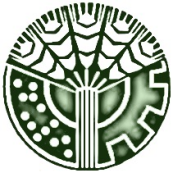 СПАСИБО
ЗА ВНИМАНИЕ!
8
Министерство сельского хозяйства Иркутской области